به نام خدا
رفتار پدر و مادر با فرزند در نوجوانی
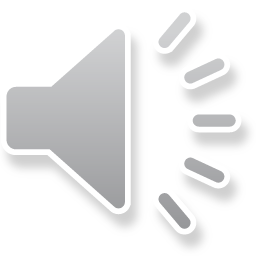 مقدمه
گاهی وقت ها والدین در روش فرزندپروری خود به اندازه ی کافی آگاهی و دانش ندارند ، و این امر باعث می شود روی سلامت روانی فرزند تاثیر گذاشته شود .
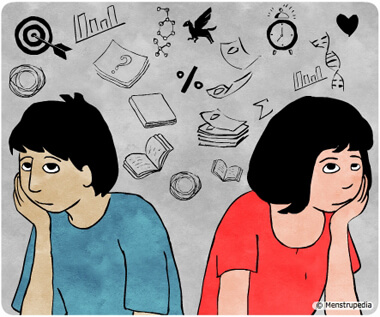 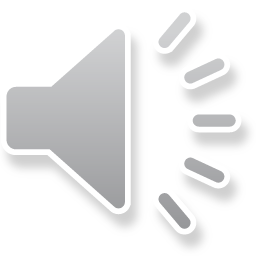 یکی از مواردی که در نوجوانی باعث بروز مشکل در روابط بین والدین و فرزند می شود ، مقایسه کردن فرزندان با هم سن و سال های خودشان است .
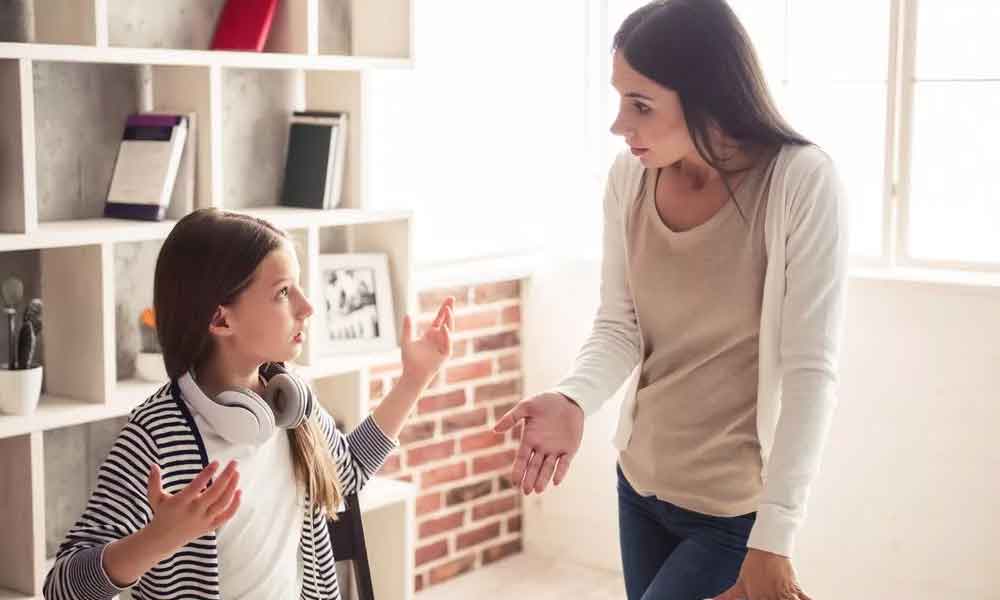 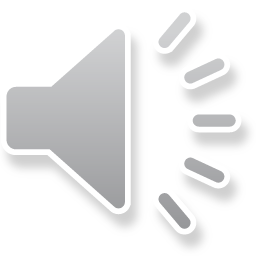 چرا نباید فرزندانمان را با کودکان دیگر مقایسه کنیم ؟
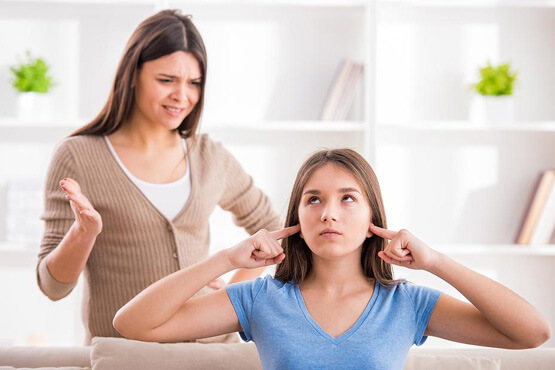 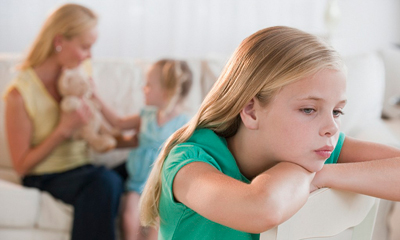 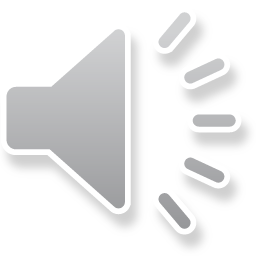 هر کودکی متفاوت است !
هیچ گاه  دو انسان در جهان ، کاملاً شبیه هم نیستند ....
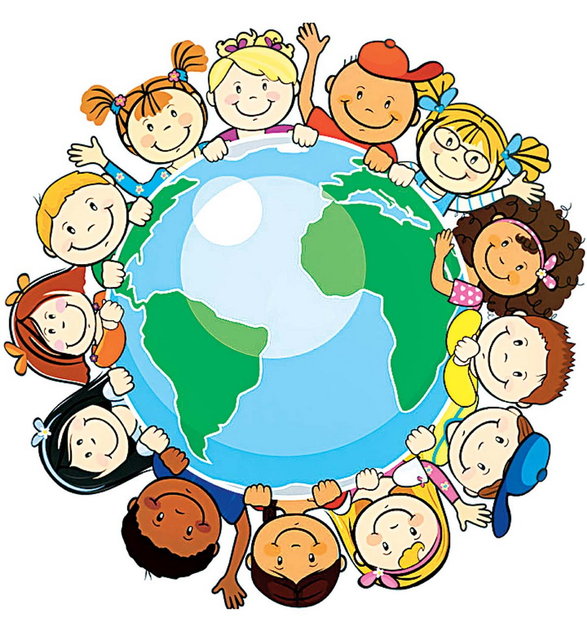 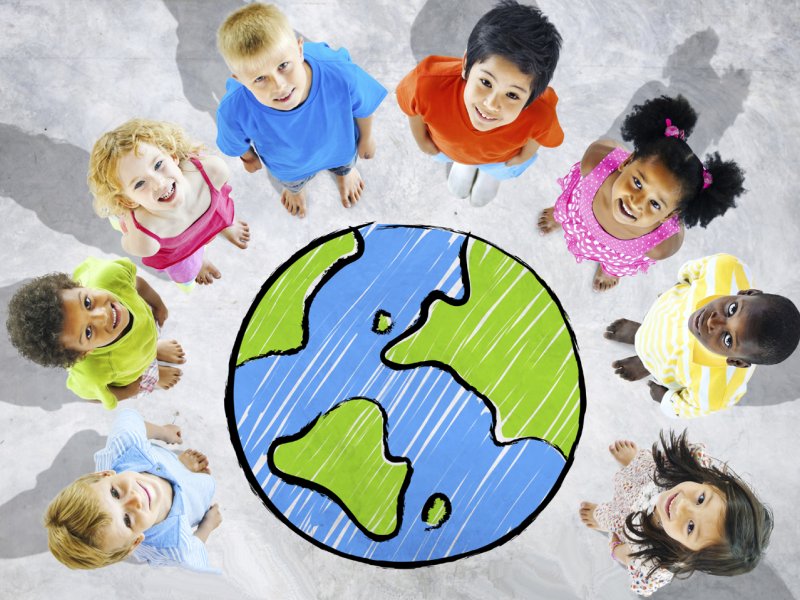 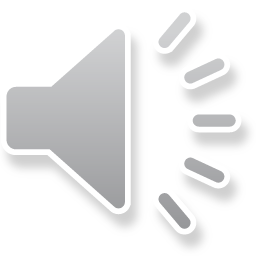 بر اعتماد به نفس آن ها اثر دارد
بیشتر مشکلات اعتماد به نفس در کودکی ریشه دارد .....
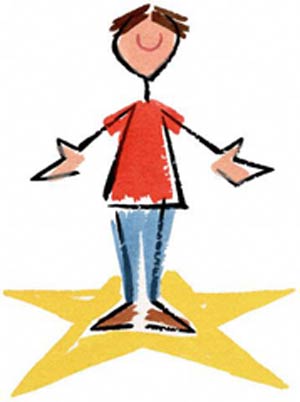 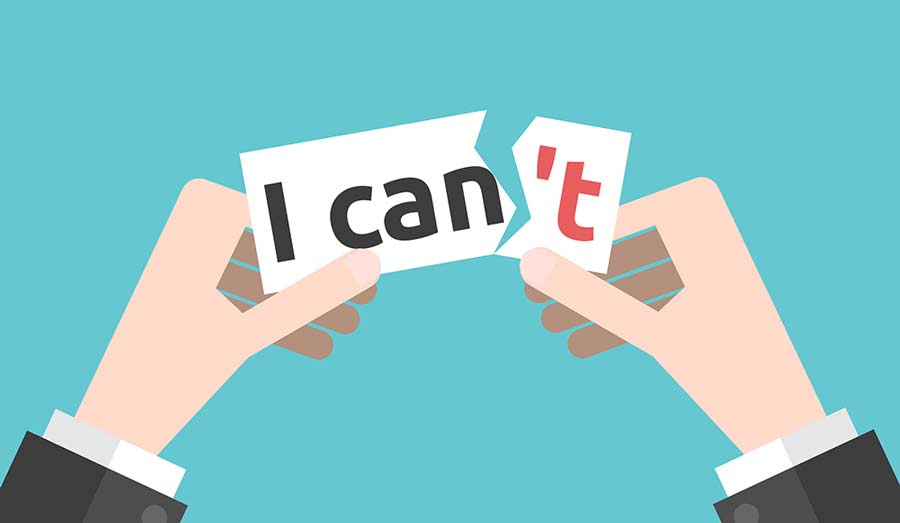 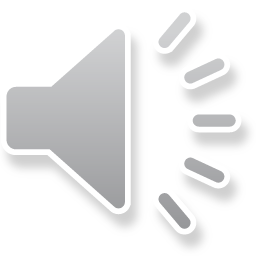 باعث ایجاد خشم درنوجوانان می شود
از مقایسه کردن فرزندانتان خودداری کنید ، چون باعث می شود فرزندتان پرخاشگر شود .......
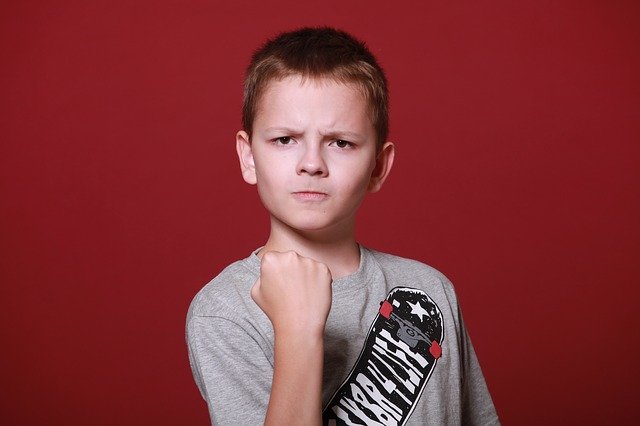 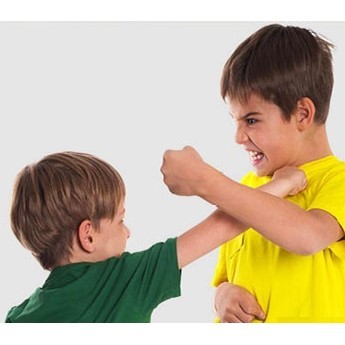 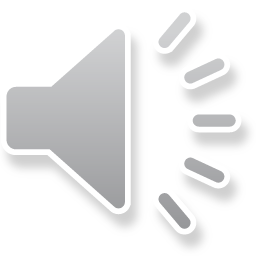 در آن ها ماندگار می شود
خاطرات این مقایسه ها از ذهن نوجوانان پاک نمی شود ......
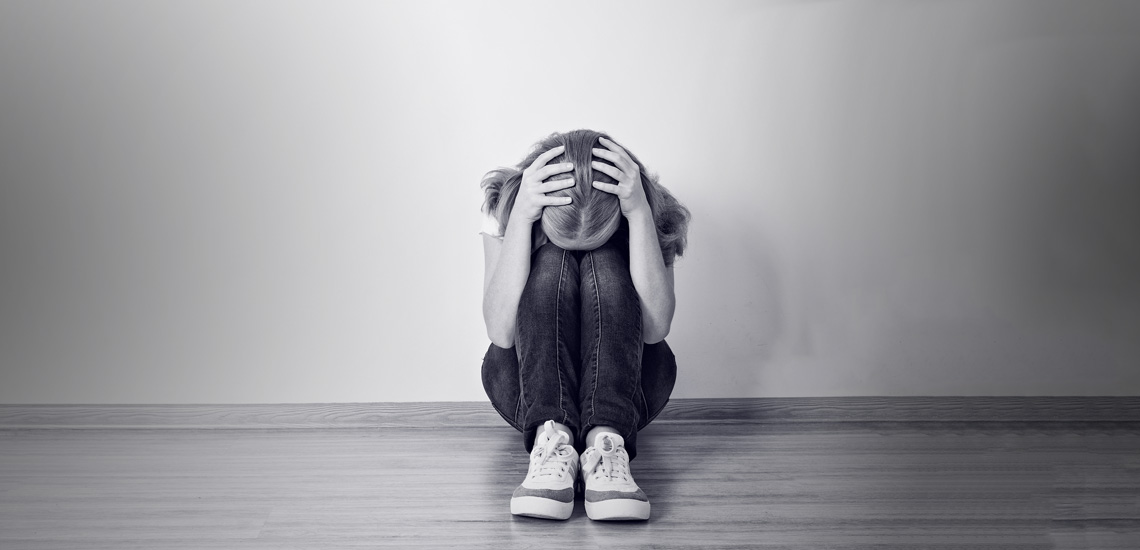 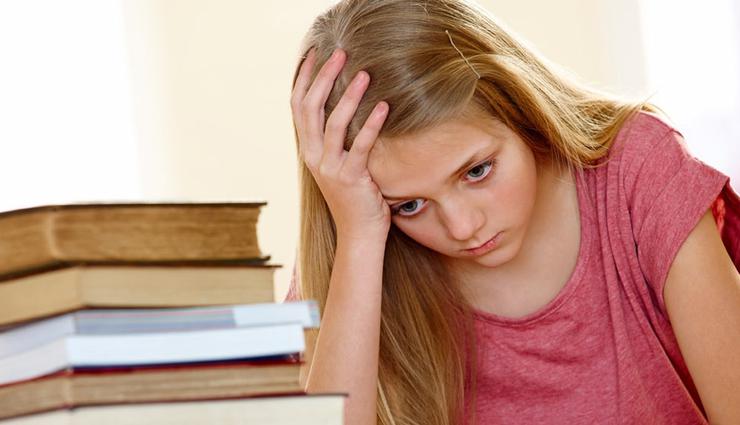 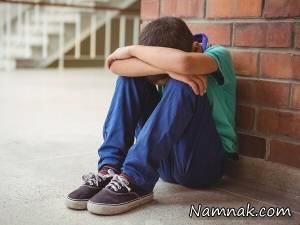 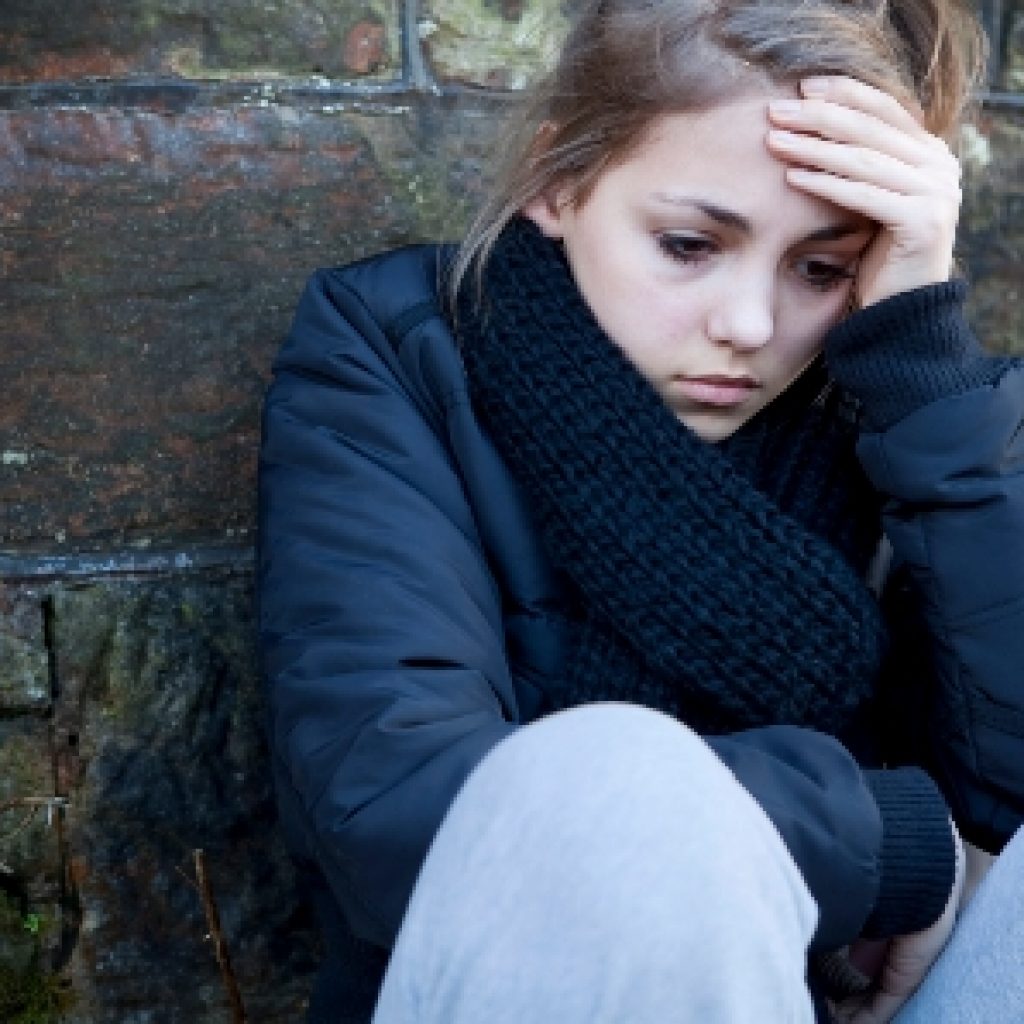 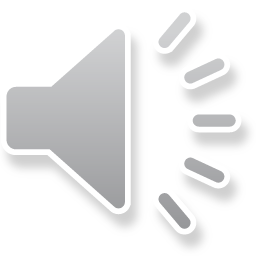 انگیزه هایشان از بین می رود
با کشتن انگیزه های آن ها ، فقط آن ها را برای شکست آماده می کنیم ......
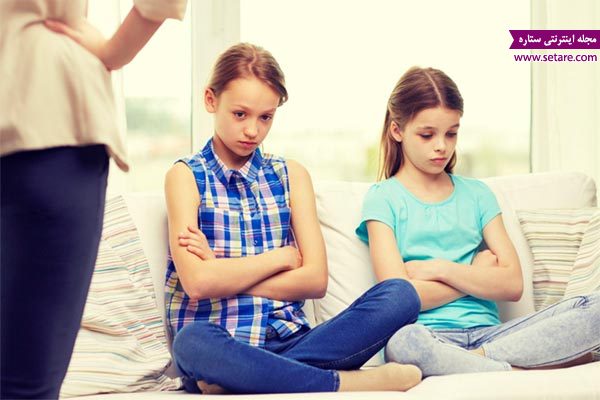 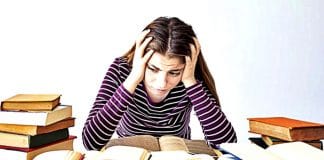 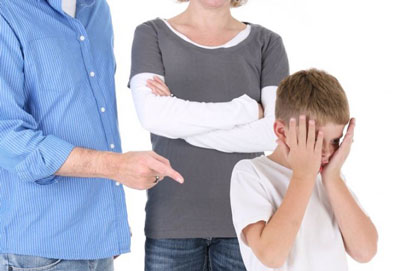 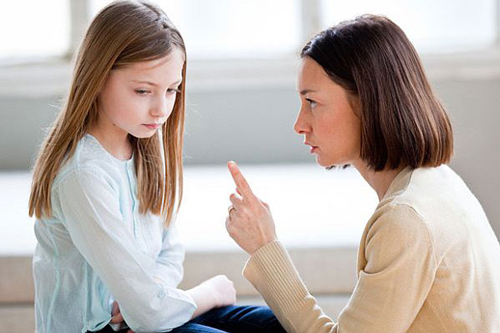 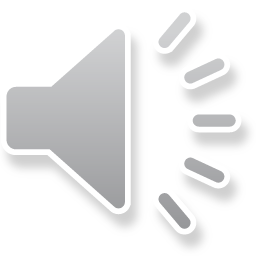 پدر یا مادر بودن مسابقه نیست که بخواهید به والدین دیگر نشان دهید که بچه ی شما برتر است یا نگران باشید که فرزند شما برتر نیست .
به آن ها کمک کنید استعداد های خودشان را کشف کنند .
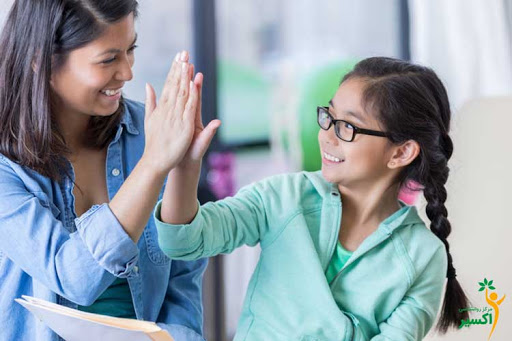 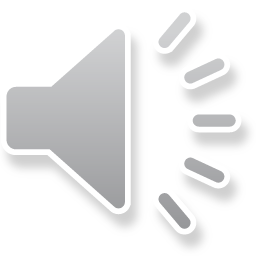 حتی عاقلانه است که از نظر مثبت هم زیاد نوجوان خود را مقایسه نکنید که طوری بزرگ شود که فکر کند از همه برتر است .
اگر او از این مقایسه های مثبت خودخواه و متکبر بار بیاید ، شما هیچ لطفی در حق او نکردید
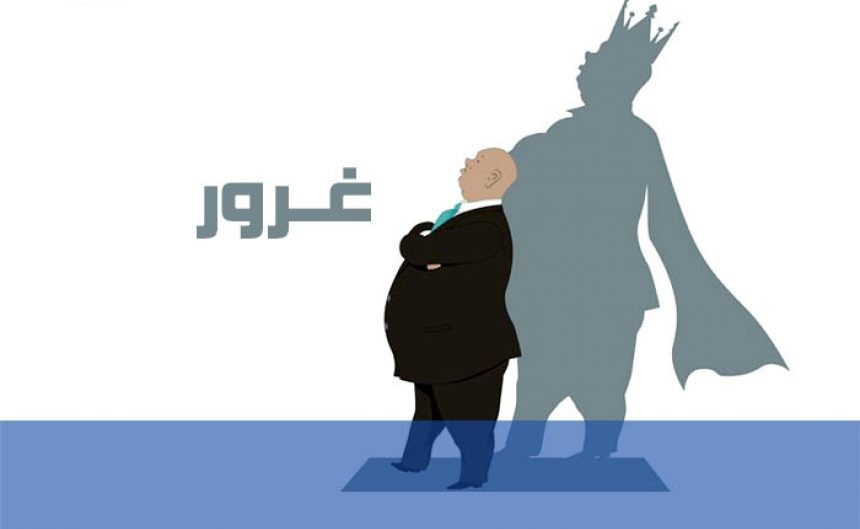 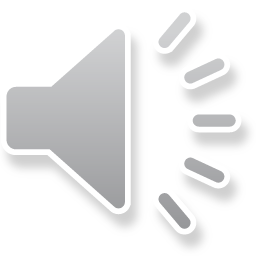 والدین باید به این نکات توجه کنند :
 مقایسه تولید رقابت ناسالم می کند 
 هیچکسی نه جلو هست نه عقب 
 هر کسی خودش هست و خودش
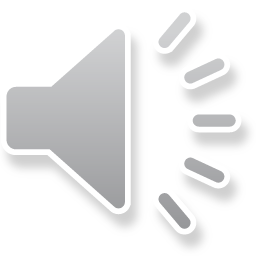 مقایسه کردن باعث از بین رفتن صمیمیت شما و فرزندانتان می شود ، کار های دیگری که باعث از بین رفتن صمیمیت شما و نوجوان خود می شود ، عبارت است از :
 نصیحت تکراری 
  تذکر مداوم 
 سرزنش 
 منت گذاشتن 
  جر و بحث کردن 
 پیش بینی منفی 
 گله و شکایت مداوم
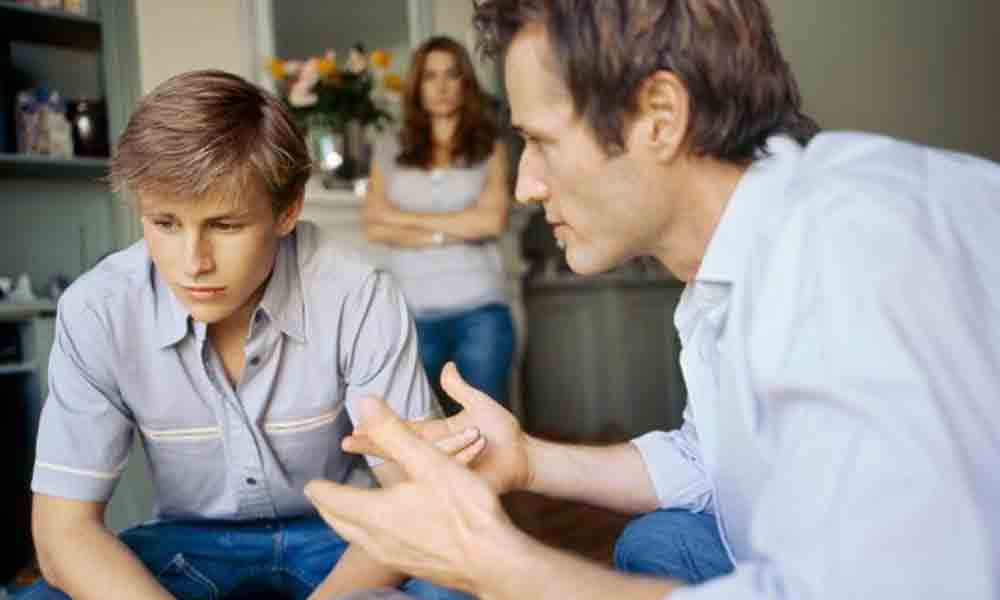 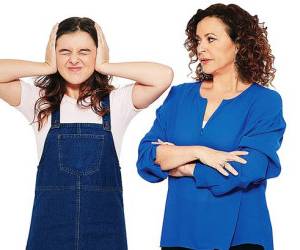 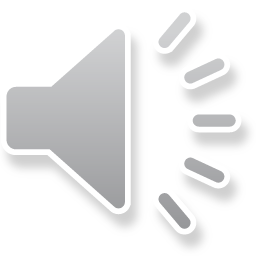 تهیه کننده : سانیا سعیدی 
مدرسه : فرزانگان دو 
مدرس : خانم آذری 
پایه : هفتم 
کلاس : 7/2 
تاریخ : 1399/2/11
منبع جمع آوری اطلاعات : سایت vista.ir  و سرکار خانم کیانوش عباس آبادی ، روانپزشک
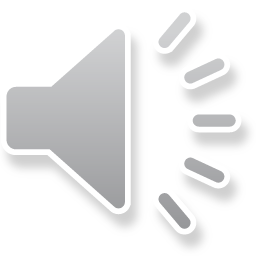 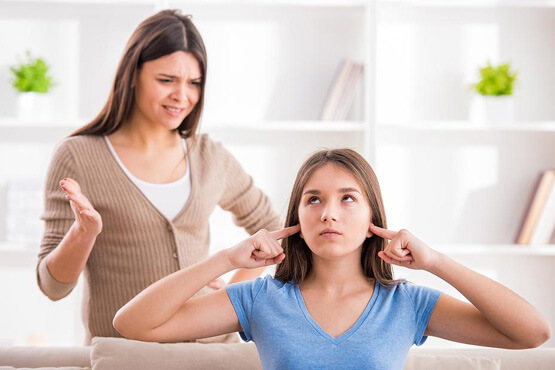 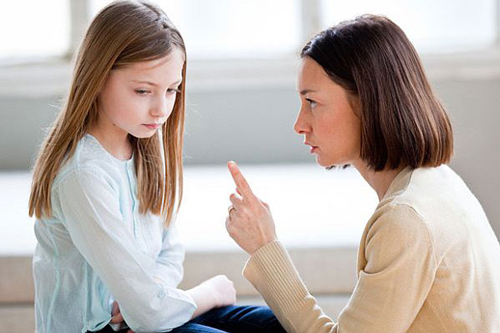 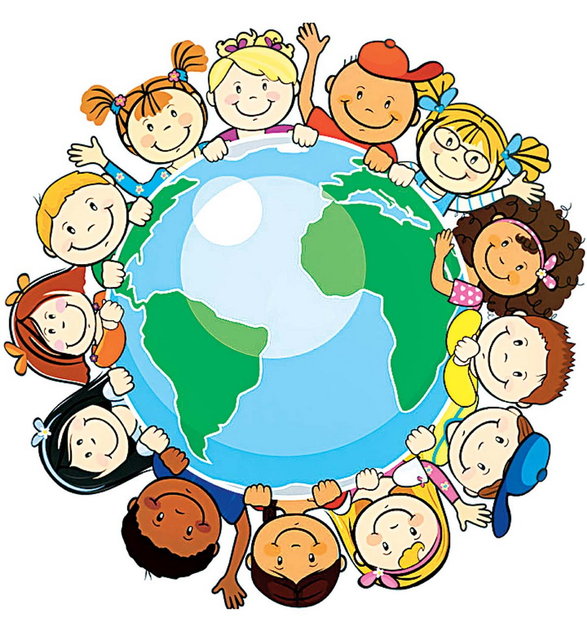 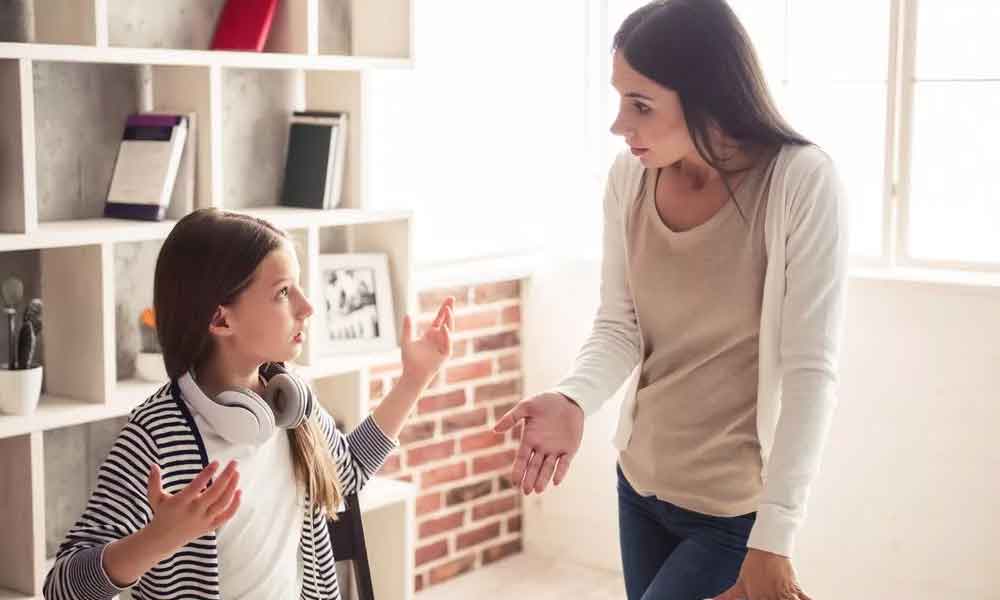 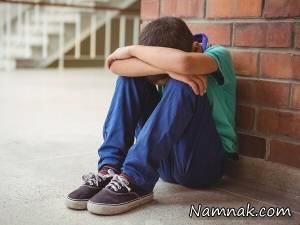 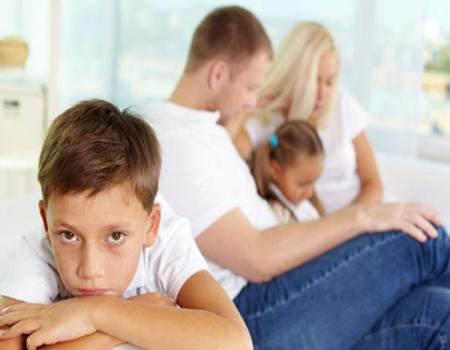 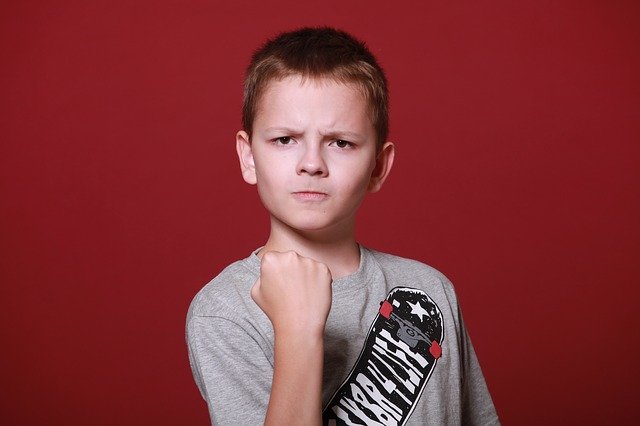 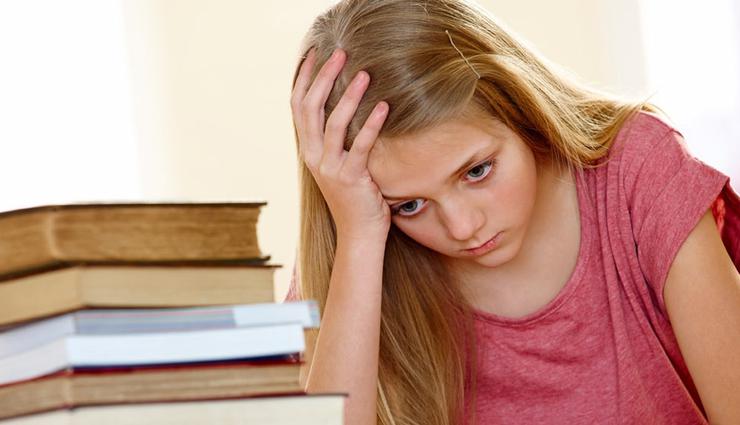 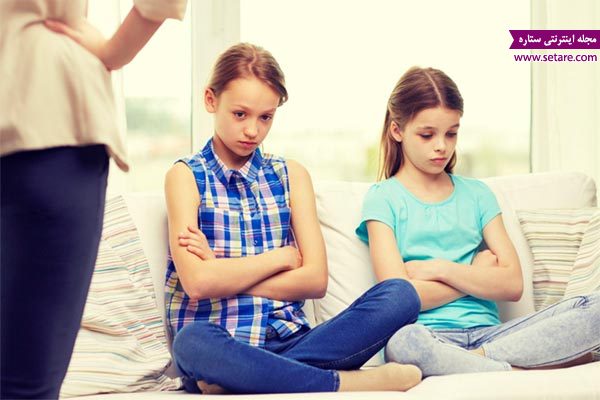 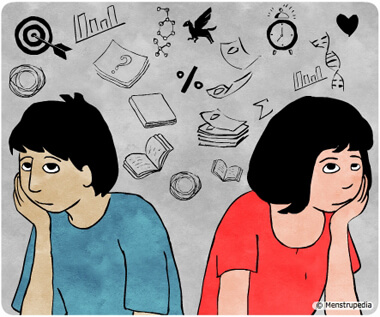 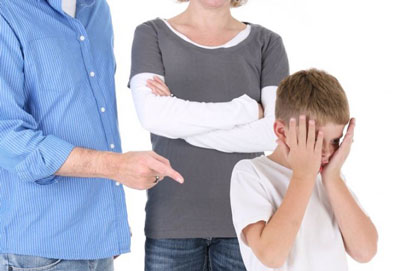 THE END
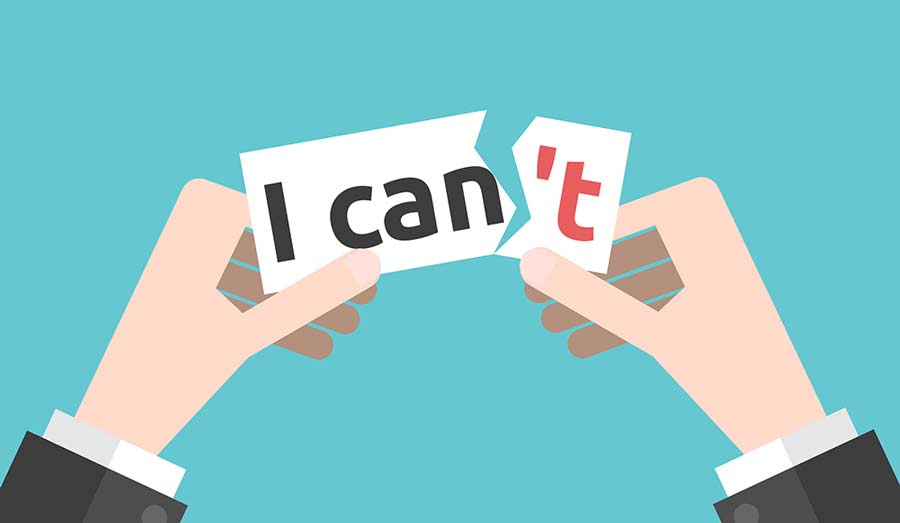 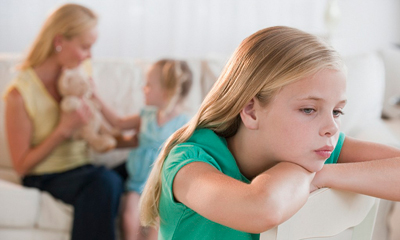 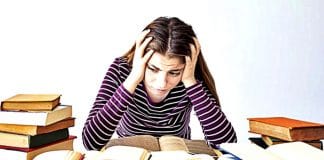 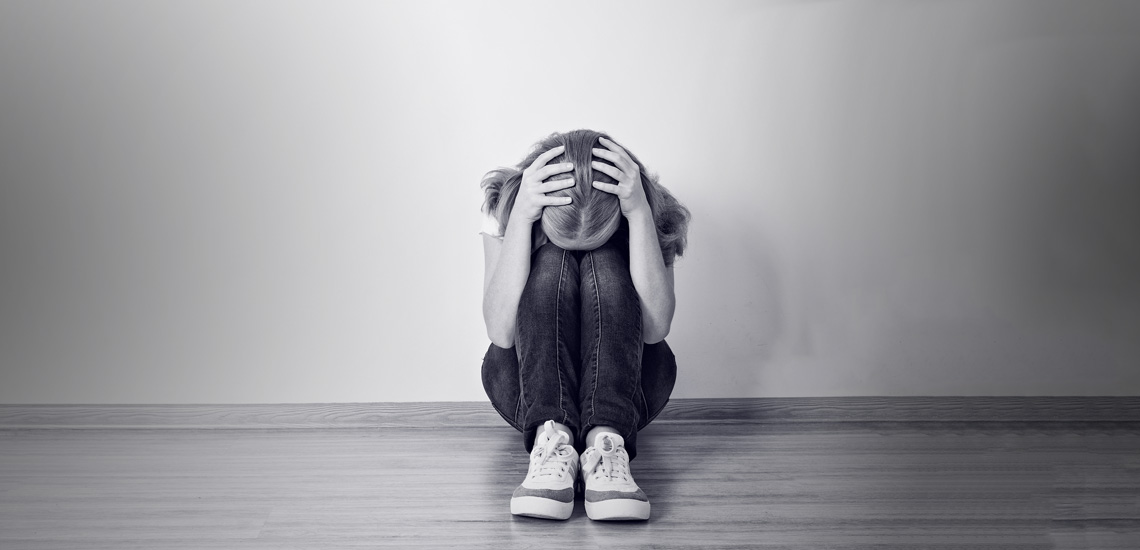 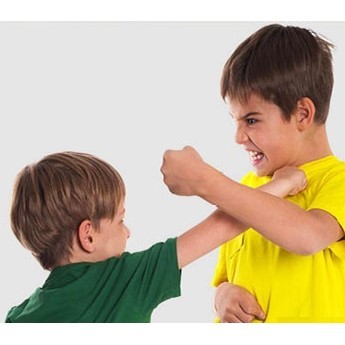 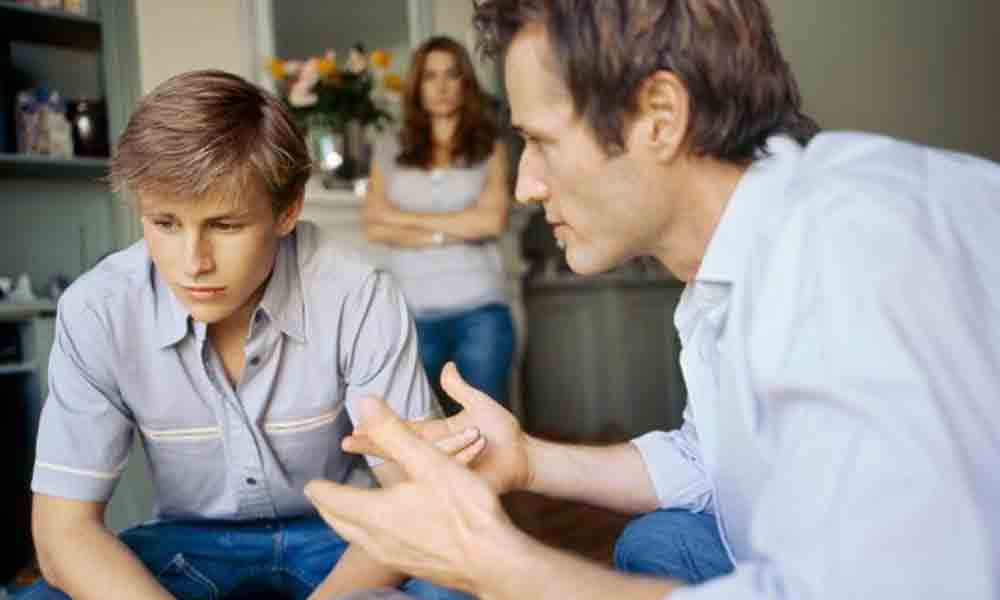 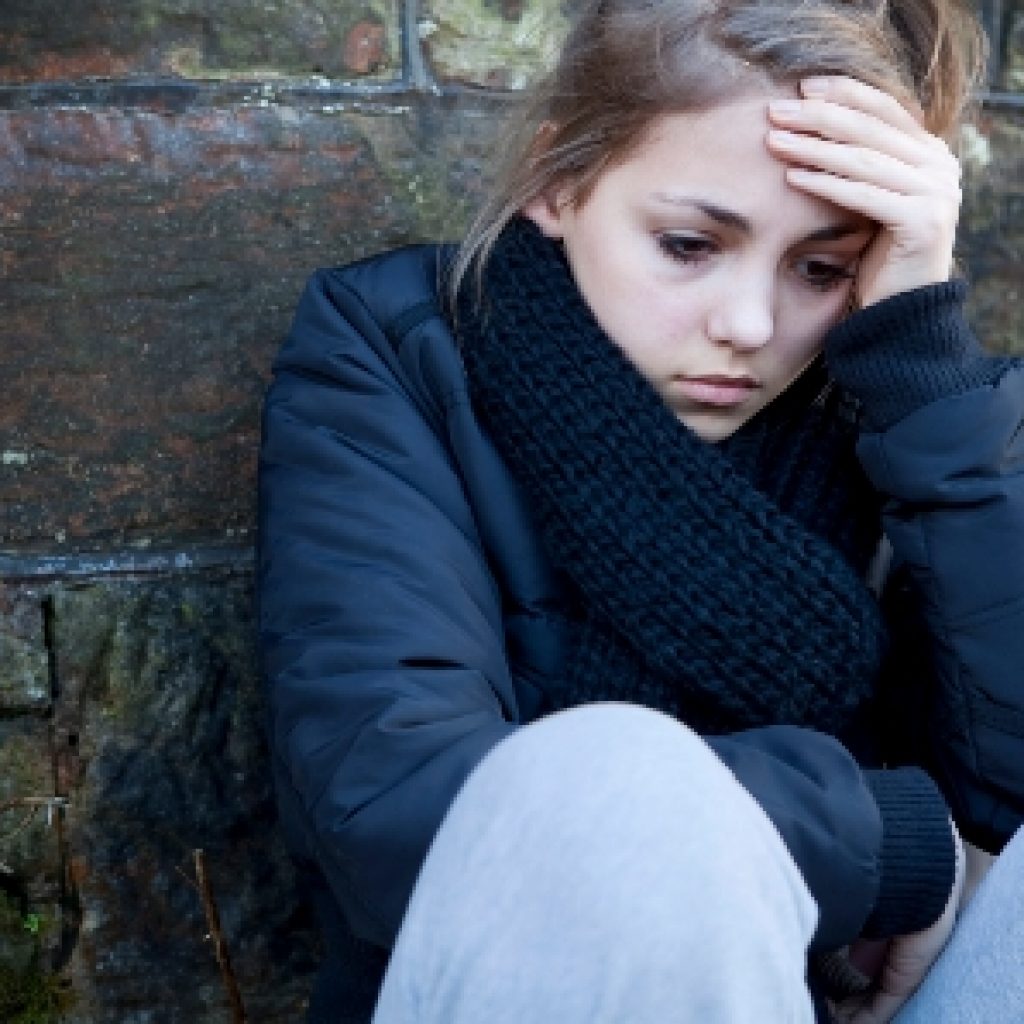 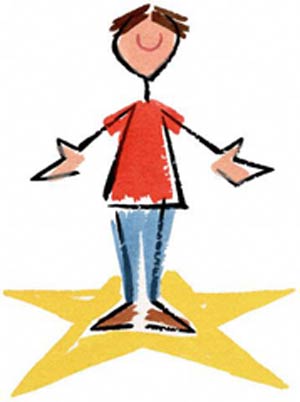 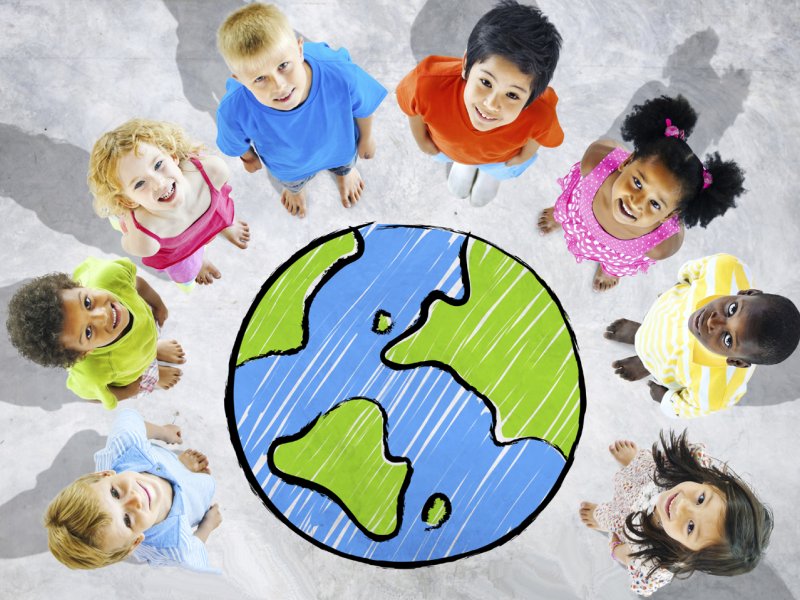 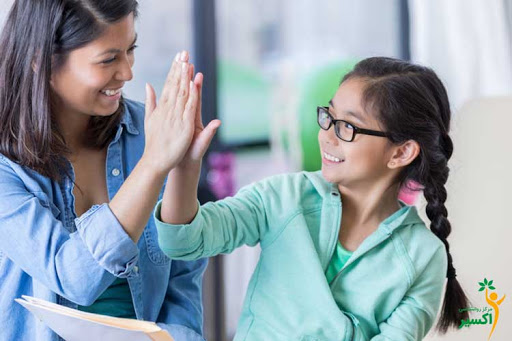 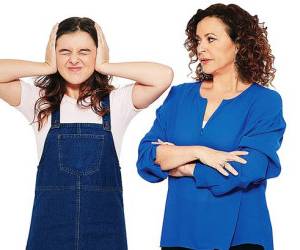 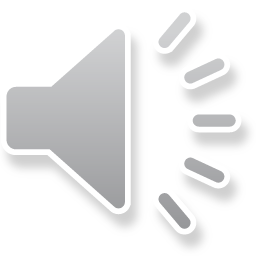